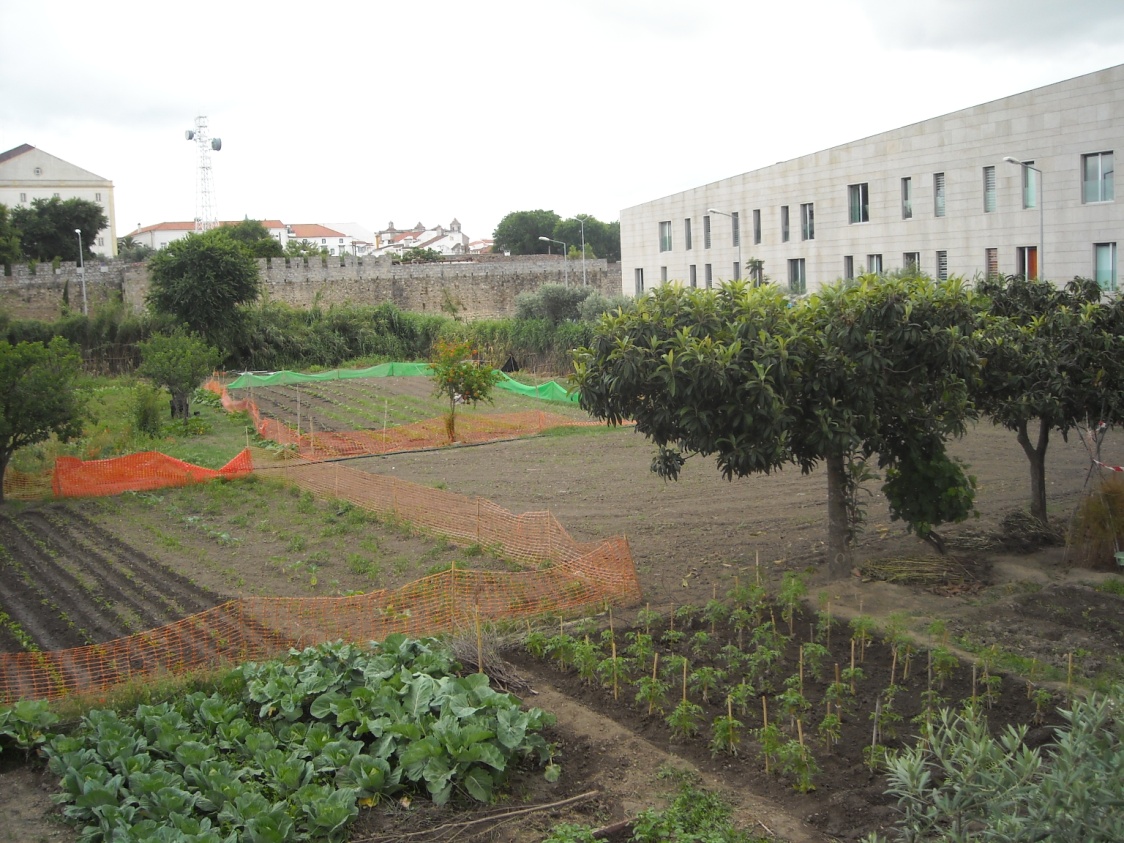 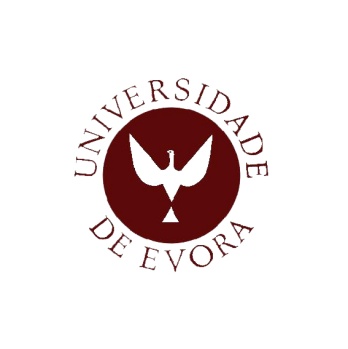 The ethics and the aesthetics of the allotment gardens
Rute Sousa Matos
CHAIA – University of Évora - Portugal
The ethics and the aesthetics of the allotment gardens
Introduction
The landscape reflects the free creative action of Man upon nature.

	The human action aims at beautifying nature, as well as exploring the usefulness of the landscape
The ethics and the aesthetics of the allotment gardens
Why study allotment gardens?
Agricultural practice within the urban space is a way to establish a relationship between production, protection and recreation.


	It’s a central activity if we consider the energy and food crisis present in our daily lives (with the expectation of an increase on both items in the near future)
The ethics and the aesthetics of the allotment gardens
Objectives
Considering the idea of space as a vital experience crucial in the concept of landscape it is our aim to address, ethically and aesthetically, allotment gardens as a space of the landscape including that living experience (even from an observer’s point of view).
The ethics and the aesthetics of the allotment gardens
Why are allotment gardens an ethic reality?
According to Ferriolo (2002),


	Landscape is an ethical reality, field of action, space of associated human life: it is a possible reality of resolutions and transformations. Its essence belongs to practical philosophy, so to ethics. 


	Allotment gardens, as any other landscape are also an ethical reality.
The ethics and the aesthetics of the allotment gardens
Food of the future -
http://www.youtube.com/watch?v=V2pn6BHVRqE –  20th Aug 2011
The ethics and the aesthetics of the allotment gardens
Allotment gardens are seen as an ethical reality in which Man  coexists
Ethics
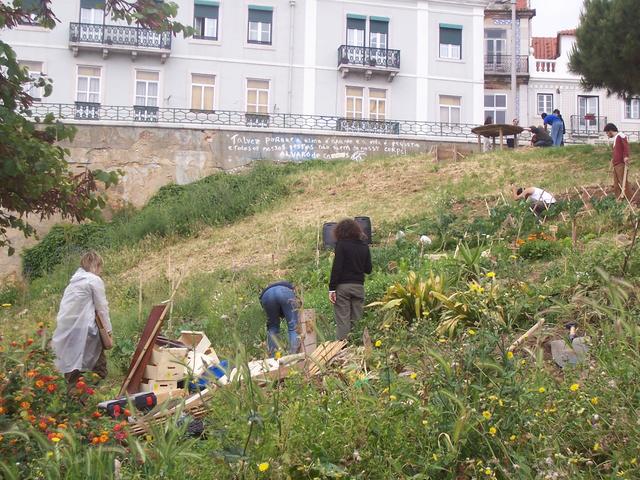 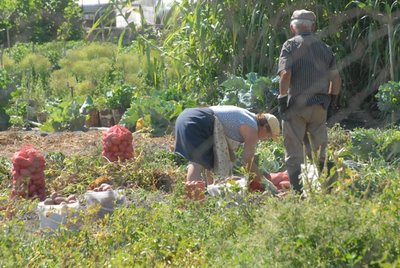 The ethics and the aesthetics of the allotment gardens
Ethics
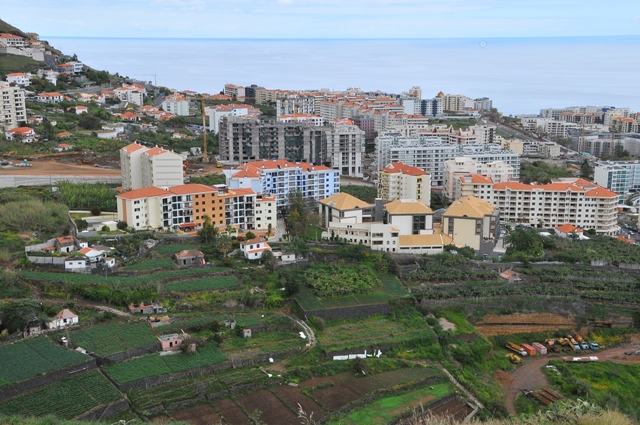 Allotment gardens are a comprehensive and  an inclusive concept .
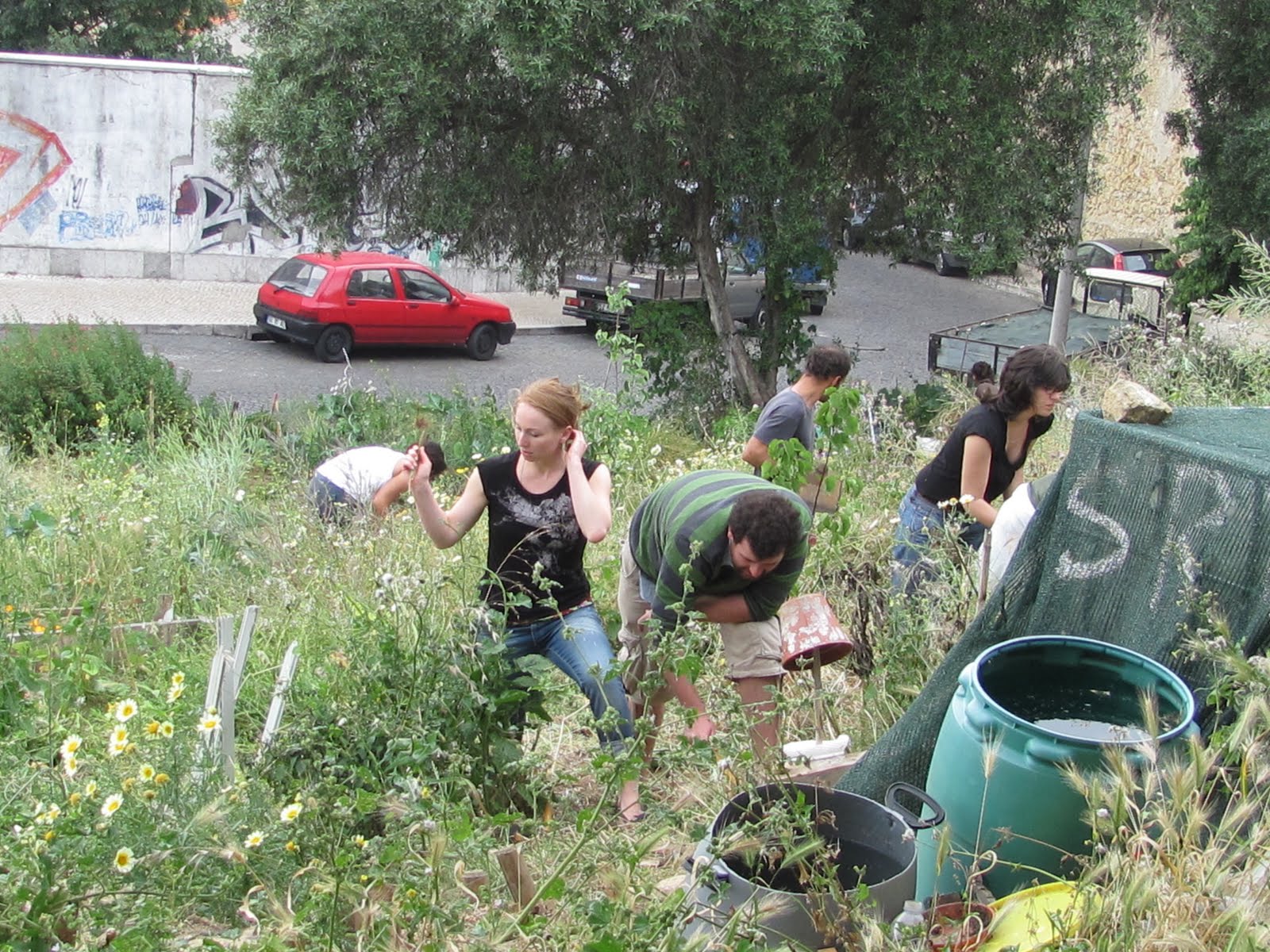 The ethics and the aesthetics of the allotment gardens
Ethical benefits related to allotment gardens
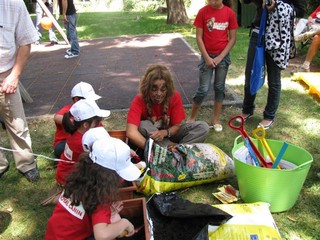 Social benefits
The ethics and the aesthetics of the allotment gardens
Ethical benefits related to allotment gardens
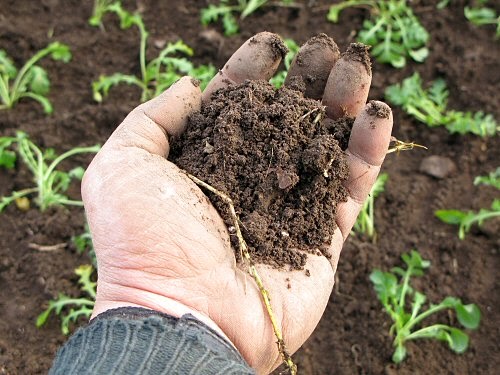 Environmental benefits and biodiversity
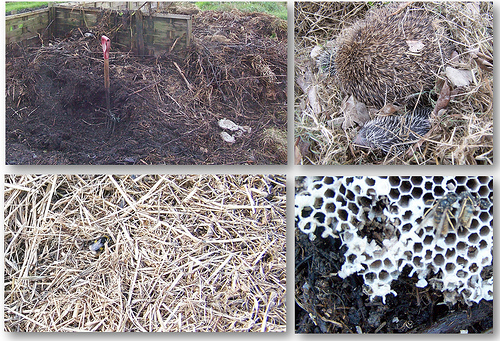 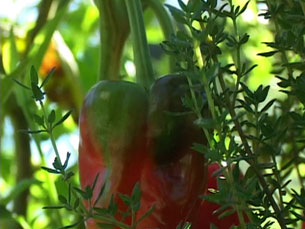 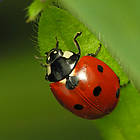 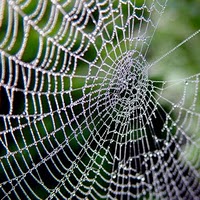 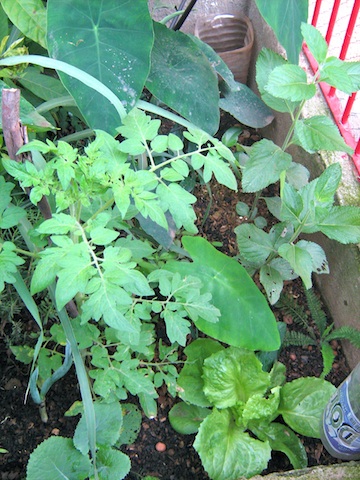 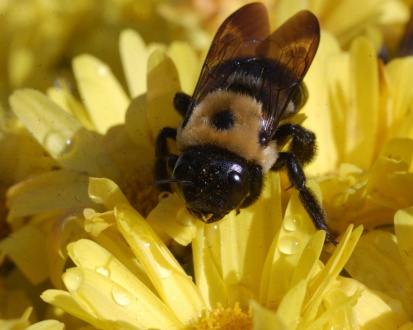 The ethics and the aesthetics of the allotment gardens
Ethical benefits related to allotment gardens
Health and emotional benefits
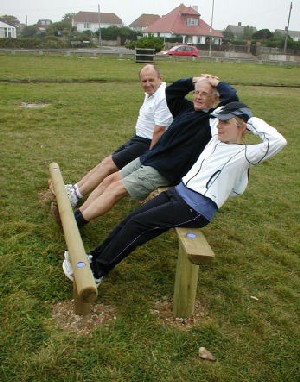 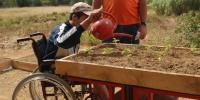 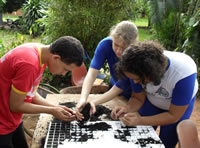 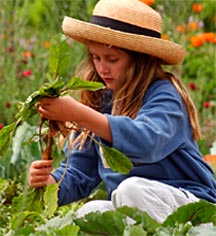 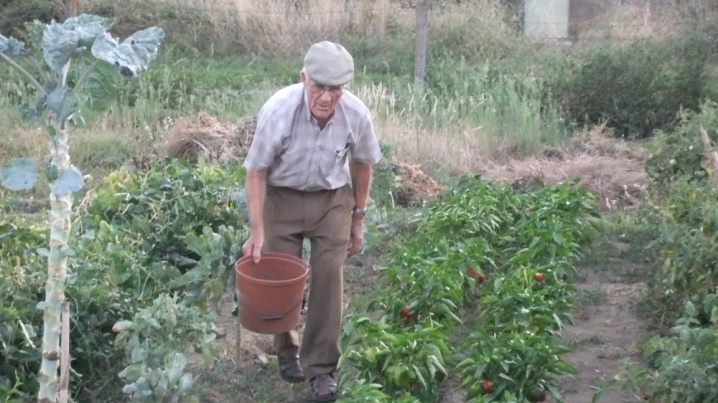 The ethics and the aesthetics of the allotment gardens
Ethical benefits related to allotment gardens
Economical benefits
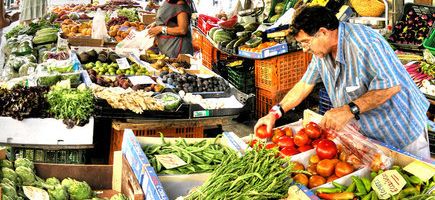 The ethics and the aesthetics of the allotment gardens
Why are allotment gardens an aesthetical reality?
According to Assunto (1973),



	Landscape is an aesthetical reality that we contemplate living in it. (Rosario Assunto, 1973). 

	
	Allotment gardens, as any other landscape are also an aesthetical reality.
The ethics and the aesthetics of the allotment gardens
Peach orchard song  -
http://www.youtube.com/watch?v=3Y6yyHGw404 – 19th  Aug 2011
The ethics and the aesthetics of the allotment gardens
Aesthetical value of allotment gardens
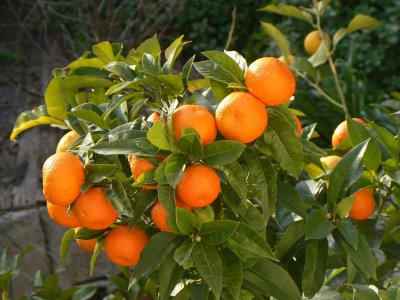 Allotment gardens are always an aesthetic reality. It is always a life experience even when it is just for contemplation.
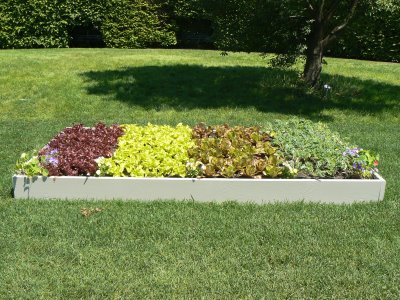 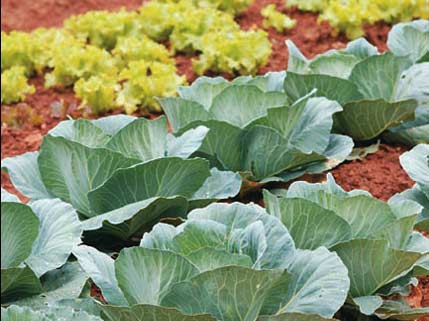 The ethics and the aesthetics of the allotment gardens
Aesthetical value of allotment gardens
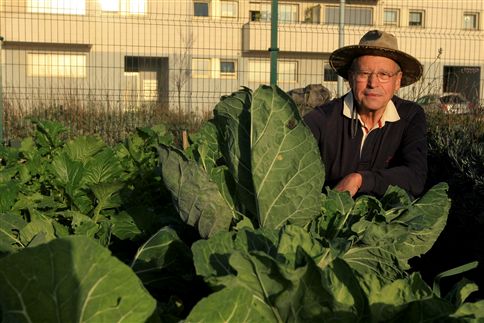 Allotment gardens are an enriched life experience
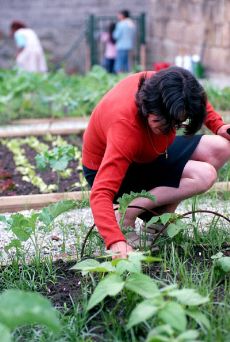 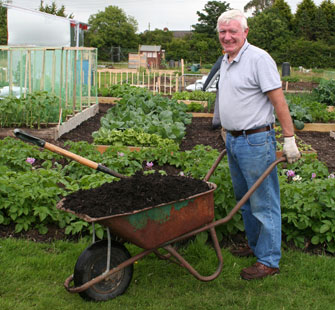 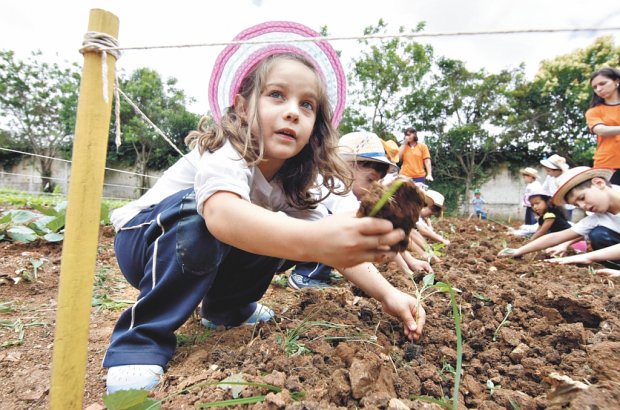 The ethics and the aesthetics of the allotment gardens
Aesthetics
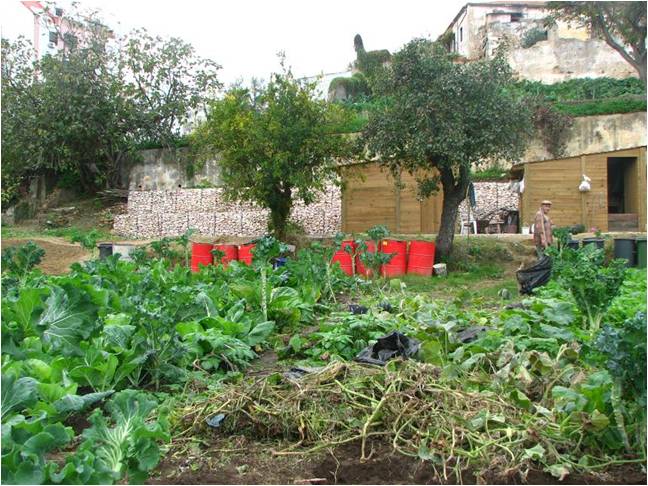 The importance of these spaces has been recognized
by the Lisbon City Hall. It has inventoried, legalized
regulated and promoted these spaces as spaces of great value 
within the system of open 
spaces and within the green structure of the city
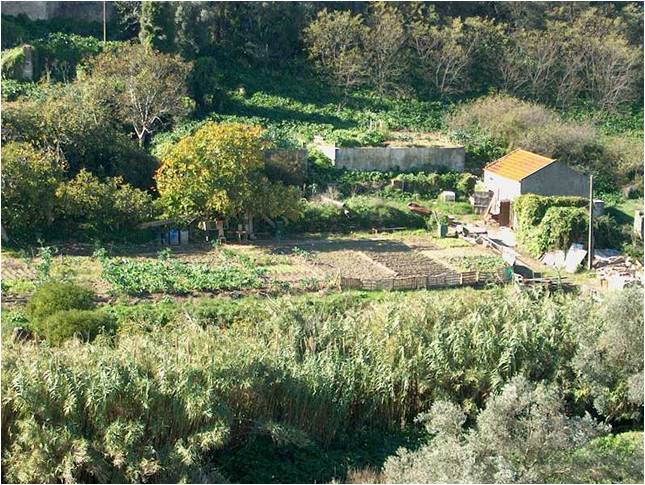 The ethics and the aesthetics of the allotment gardens
Aesthetics
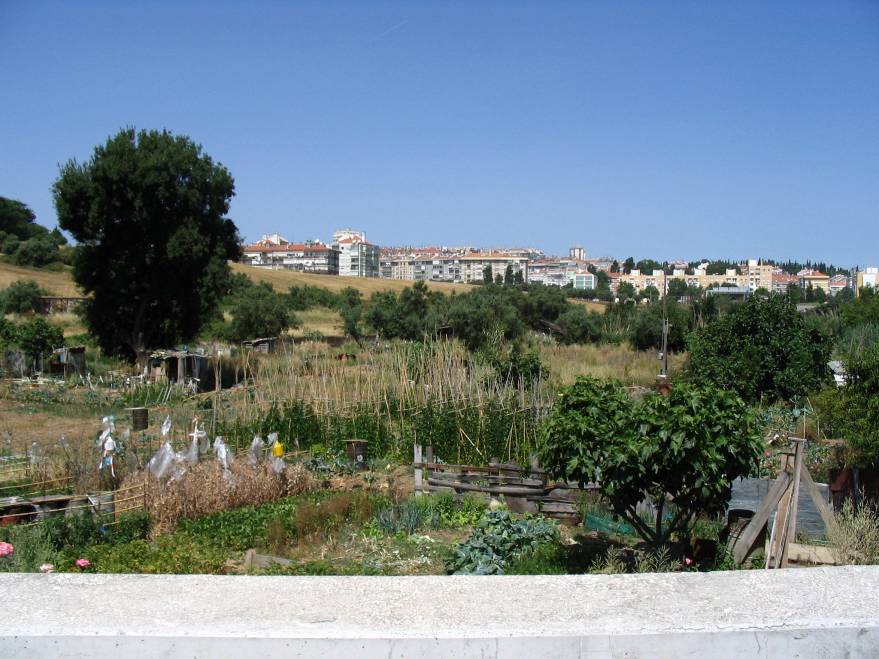 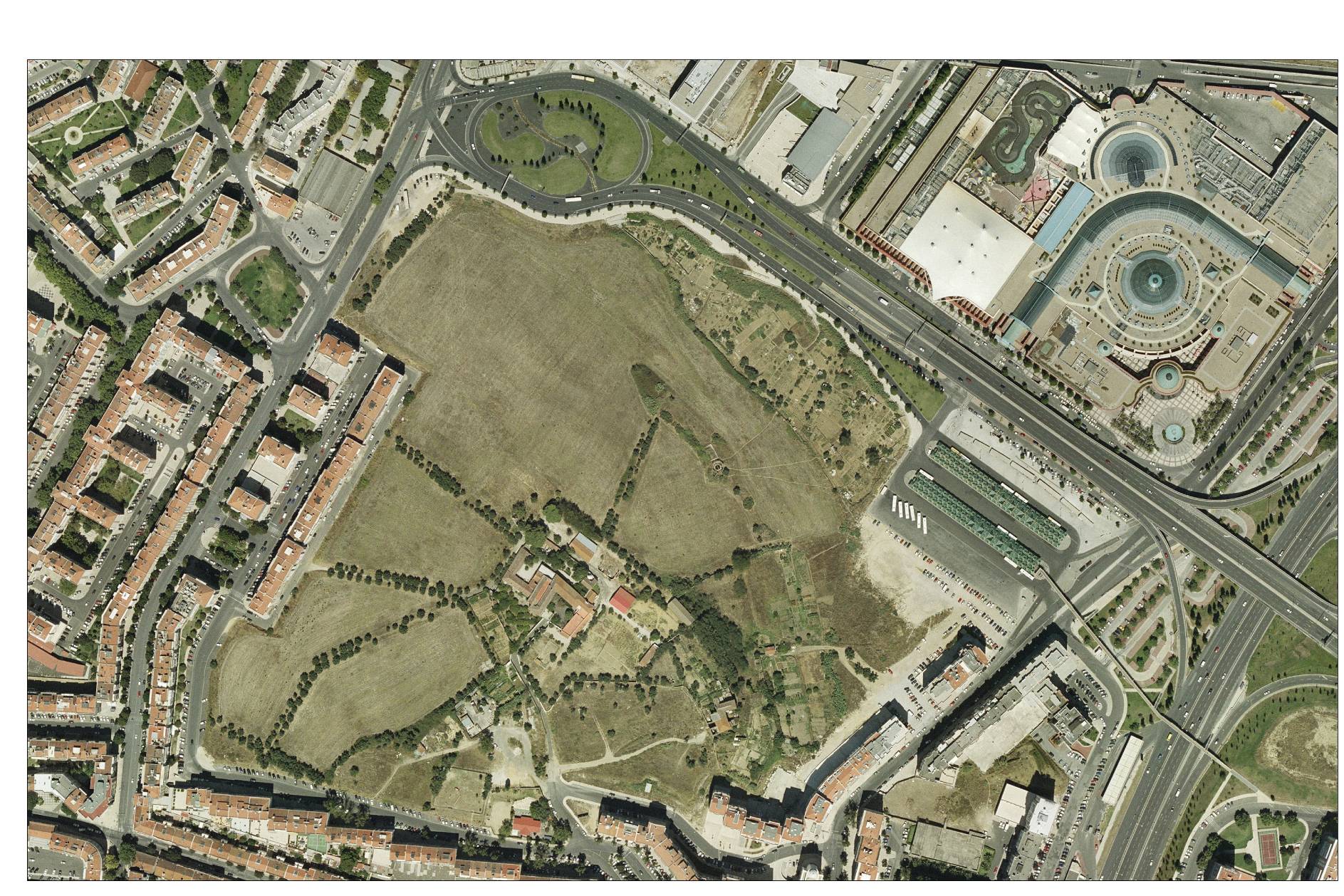 Allotment gardens in Quinta da Granja…
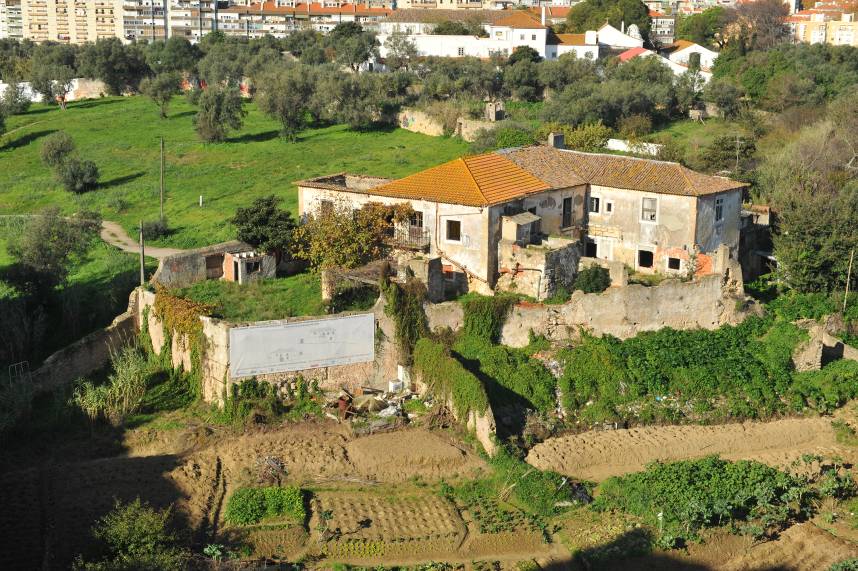 Quinta da Granja – Original situation – Phase 1
The ethics and the aesthetics of the allotment gardens
Aesthetics
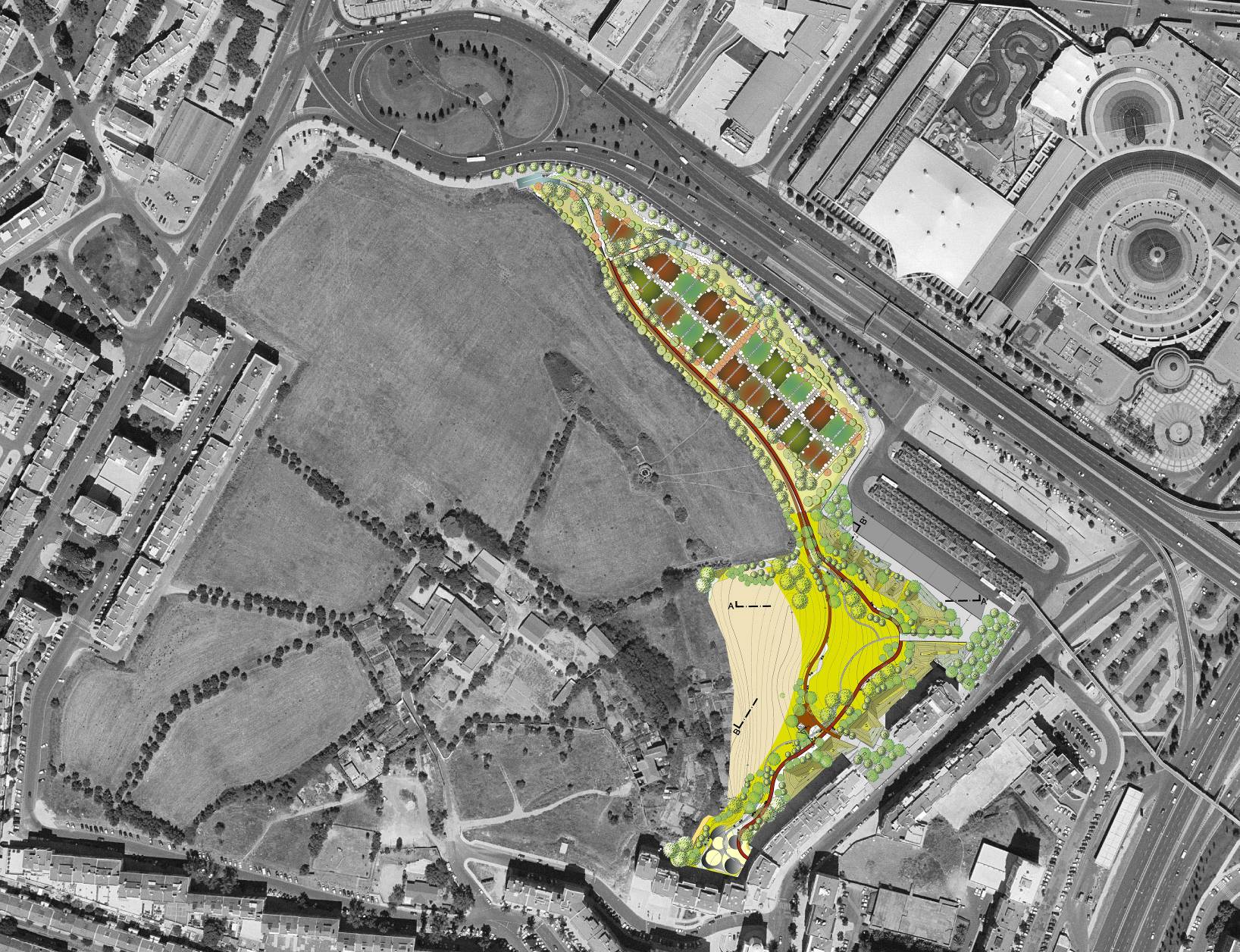 …are now included in The Urban Park of Quinta da Granja, as a result of a landscape design.
Quinta da Granja – Urban Park – Inclusion of allotment gardens in the urban park.
The ethics and the aesthetics of the allotment gardens
Aesthetics
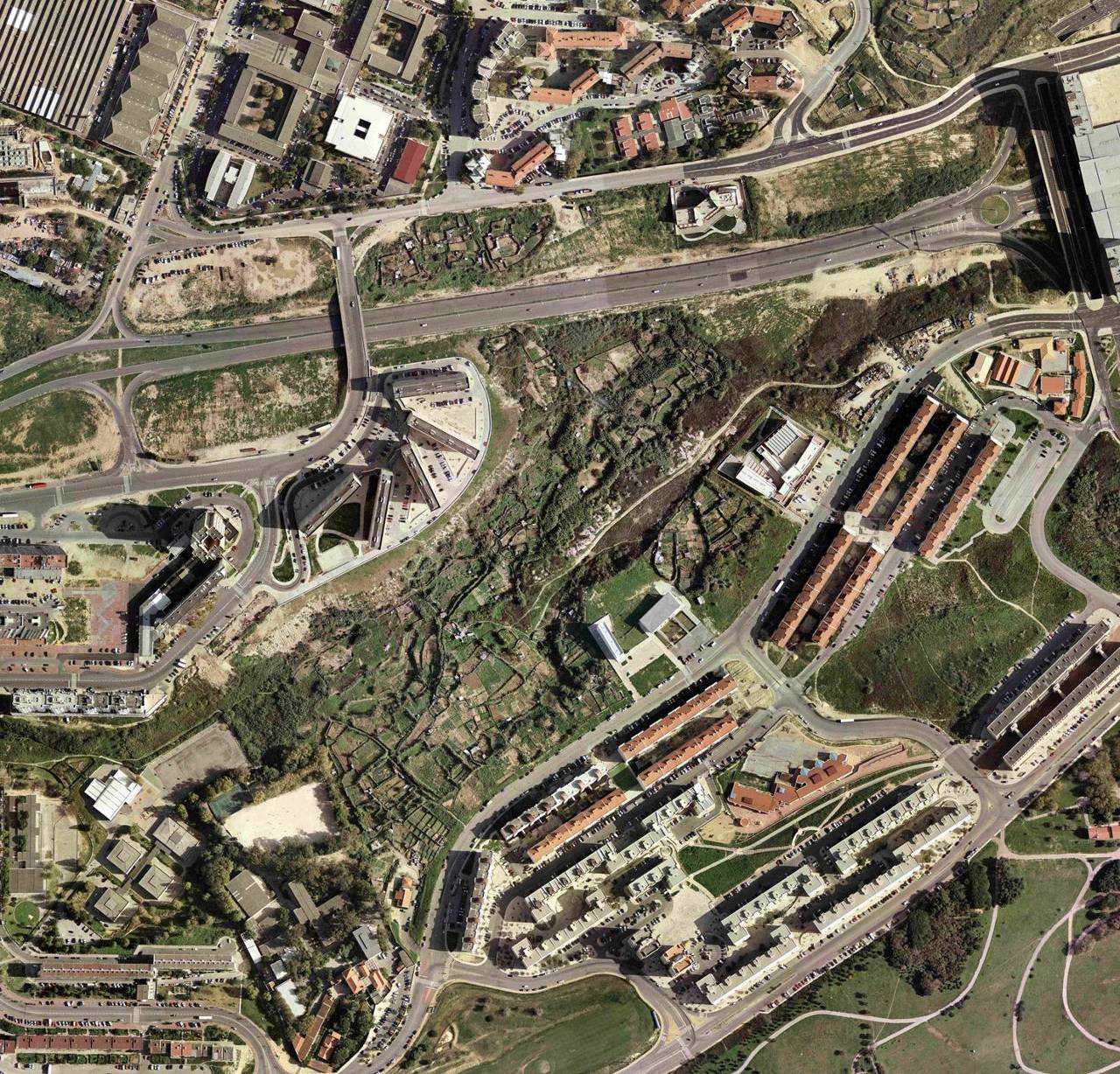 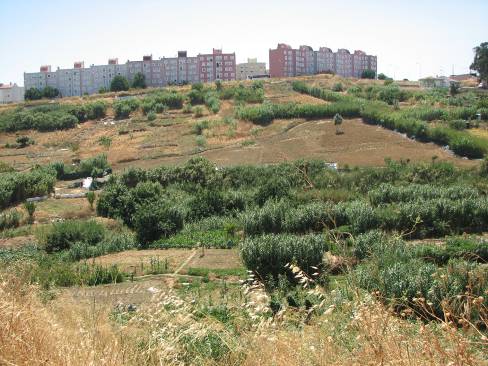 At Chelas Valley the allotments gardens were illegal. The irrigation was made with unapropriate water , becoming a risk for the public health.
Agrarian Park of Vale de Chelas
The ethics and the aesthetics of the allotment gardens
Aesthetics
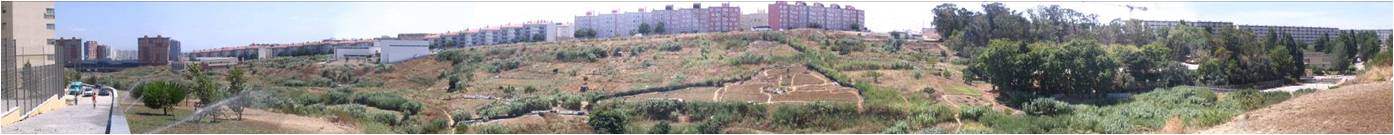 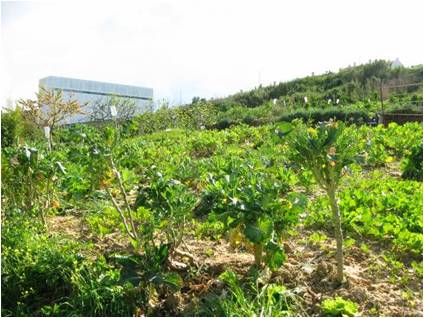 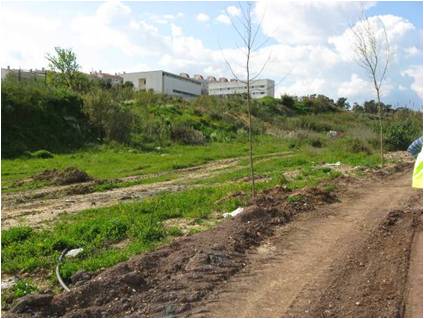 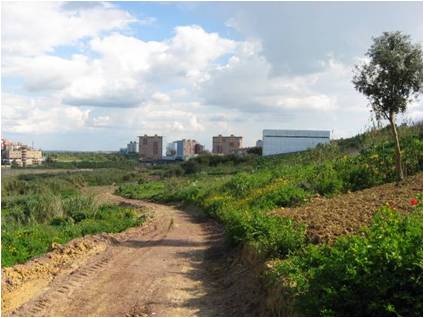 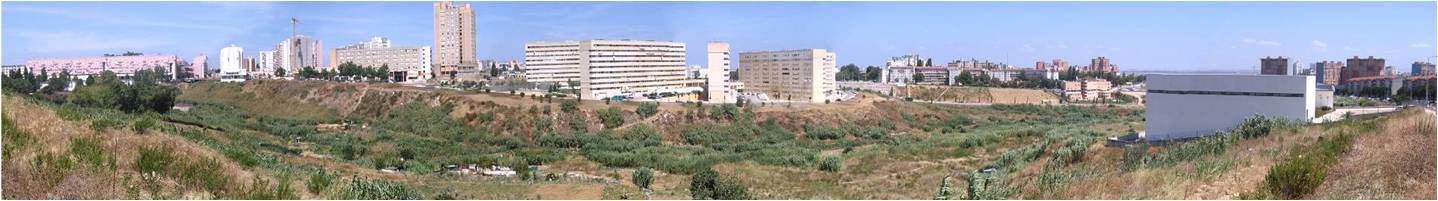 Allotment Gardens – Vale de Chelas
The ethics and the aesthetics of the allotment gardens
Aesthetics
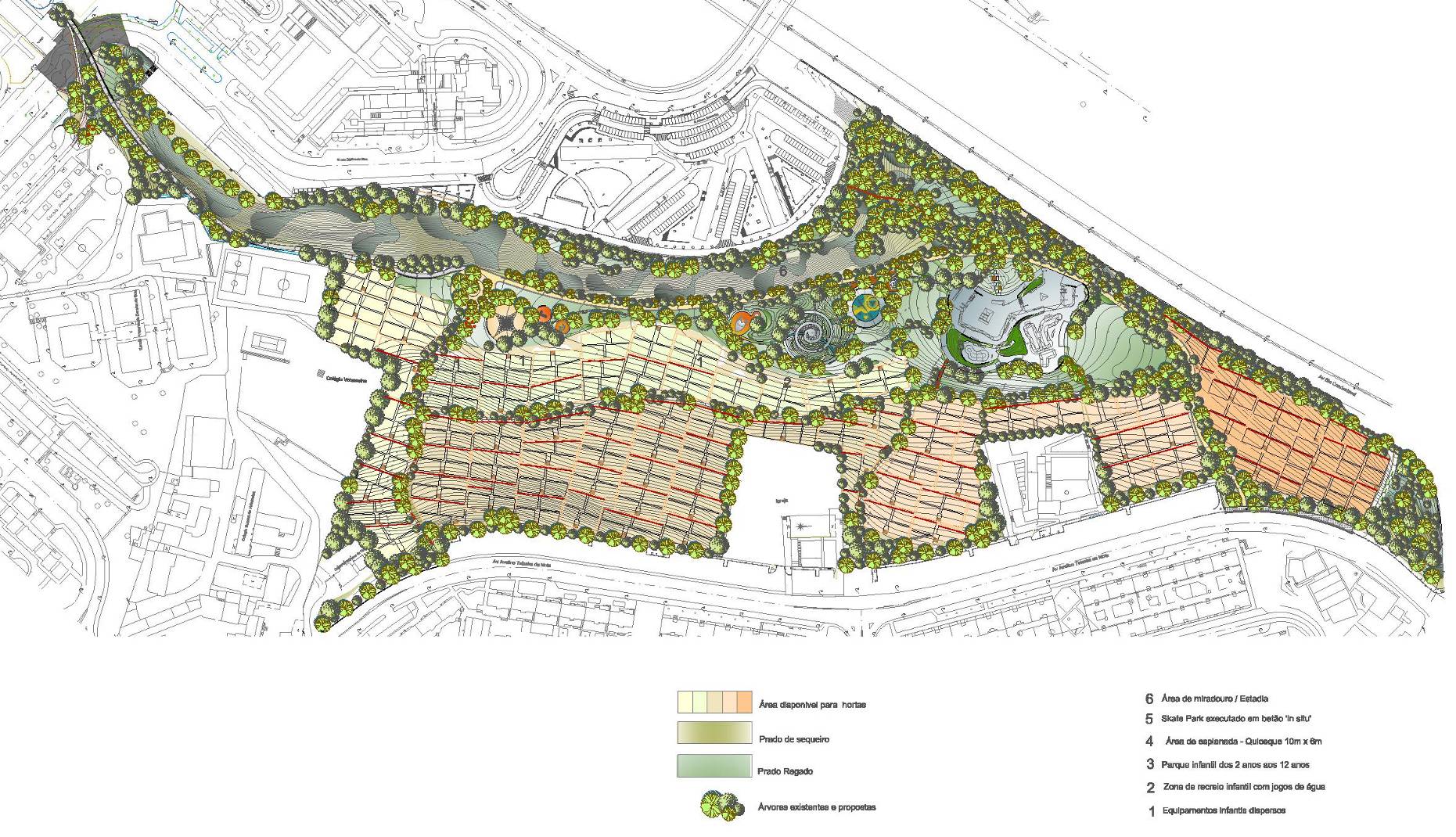 Chelas Valley allotment gardens are now included on a designed Horticultural Park…
Agrarian Park of Vale de Chelas - Masterplan
The ethics and the aesthetics of the allotment gardens
Aesthetics
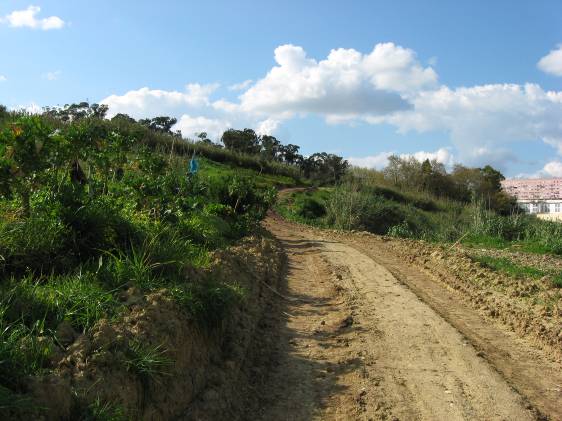 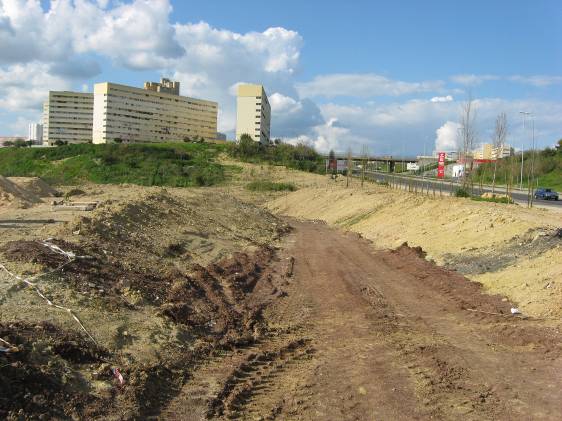 …whose works were initiated with the placement of infrastructure for sanitation
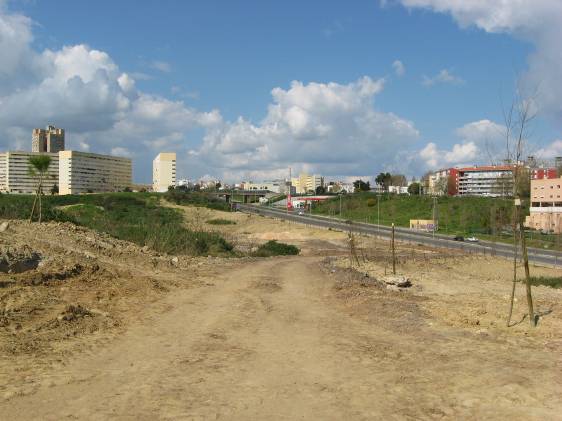 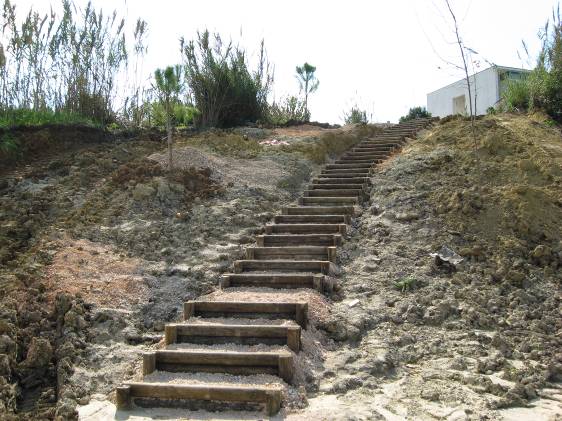 The ethics and the aesthetics of the allotment gardens
Aesthetics
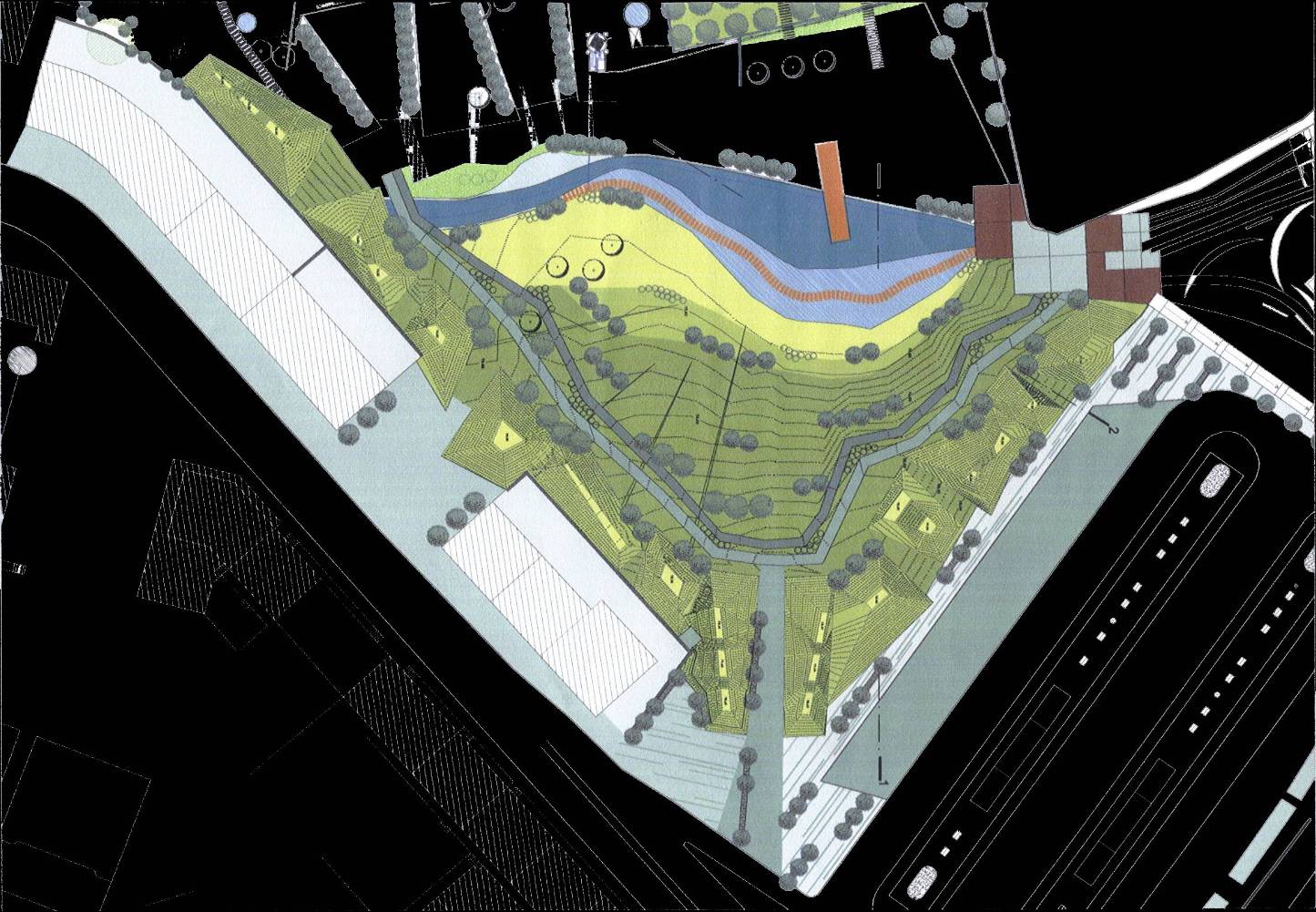 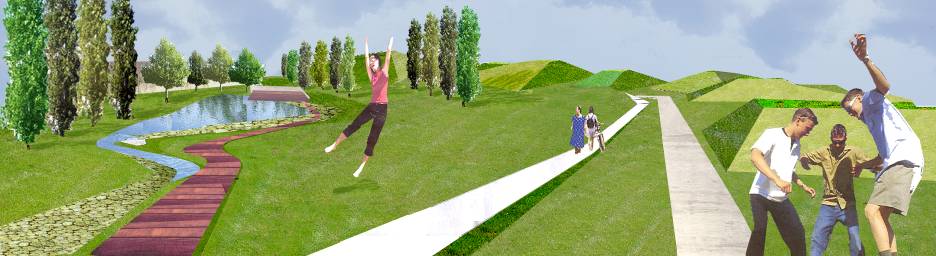 Quinta da Granja – Urban Park– Phase 1
The ethics and the aesthetics of the allotment gardens
Aesthetics
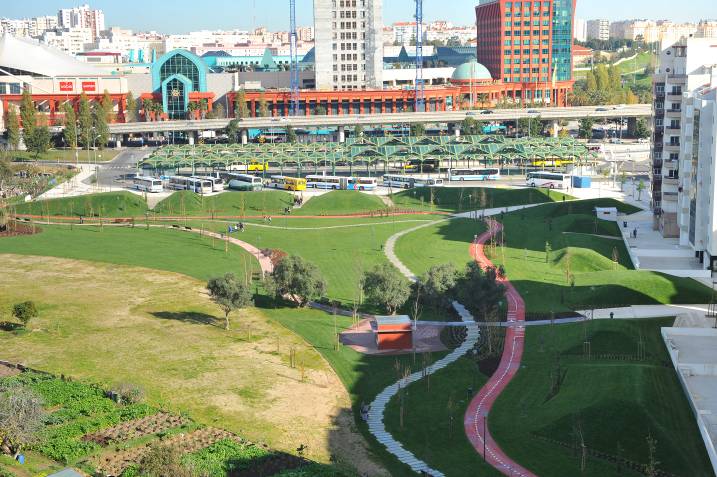 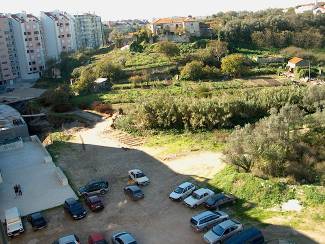 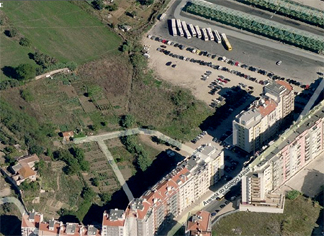 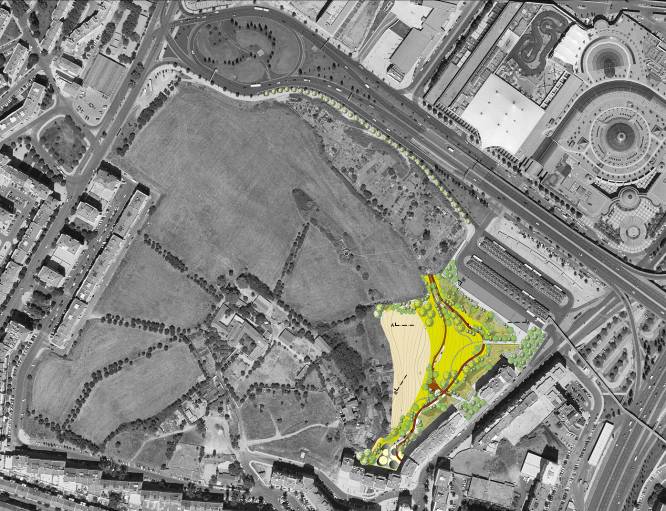 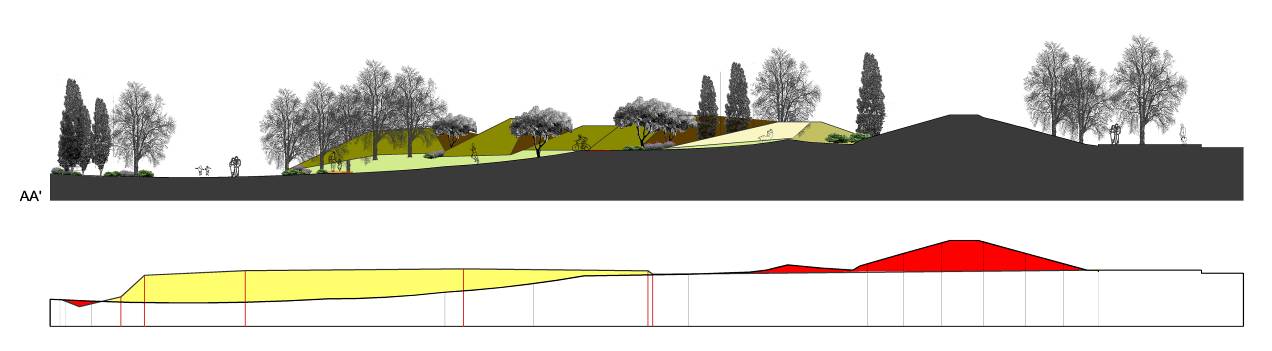 Quinta da Granja – Urban Park – pathways and corridors
The ethics and the aesthetics of the allotment gardens
Aesthetics
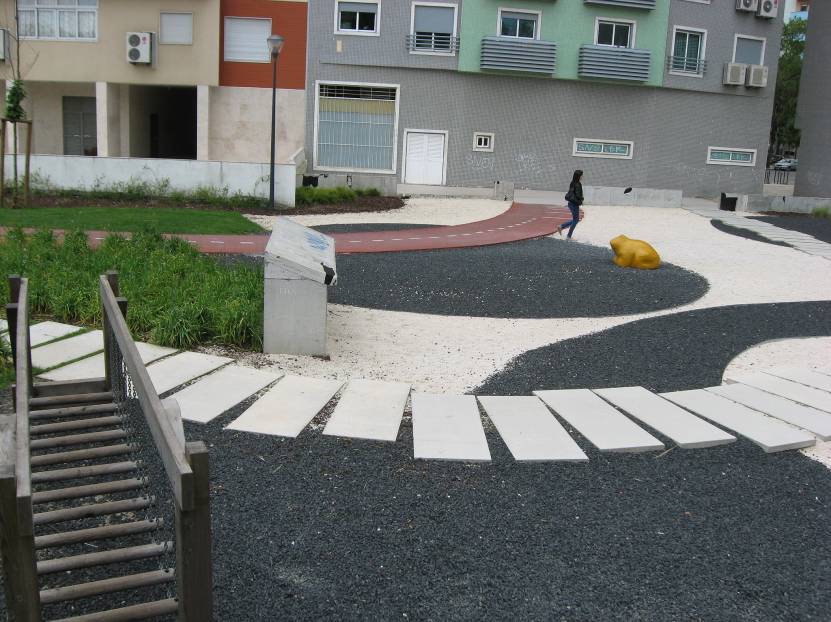 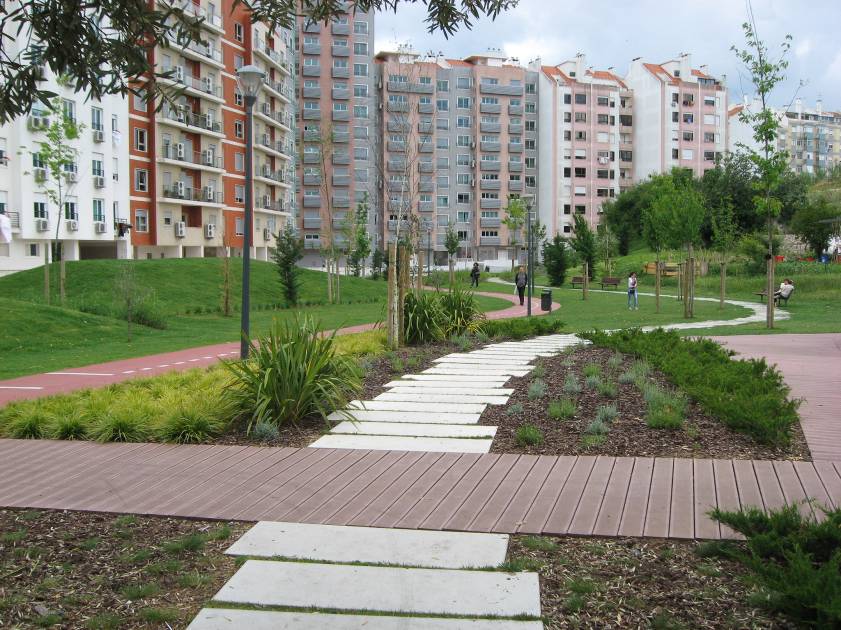 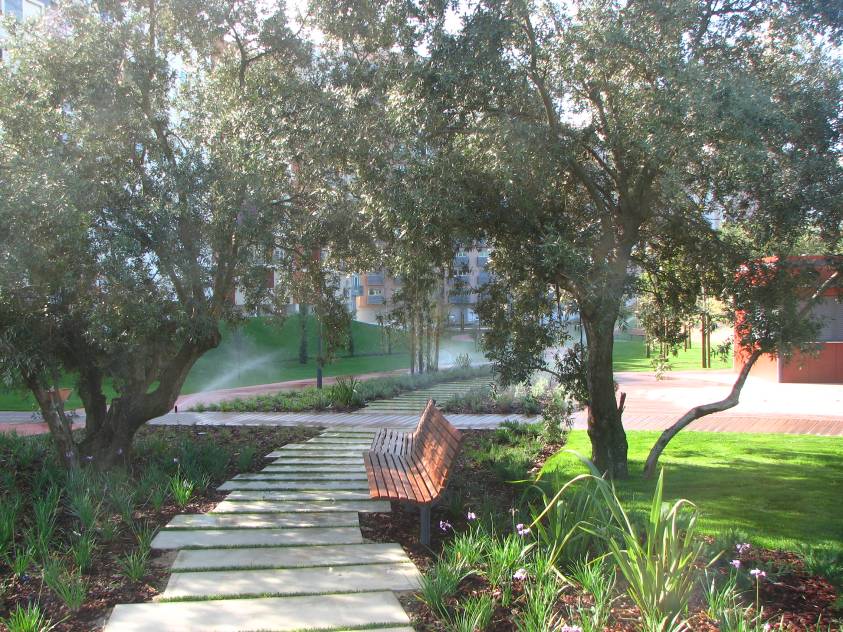 Quinta da Granja – Urban Park – pathways and corridors
The ethics and the aesthetics of the allotment gardens
Aesthetics
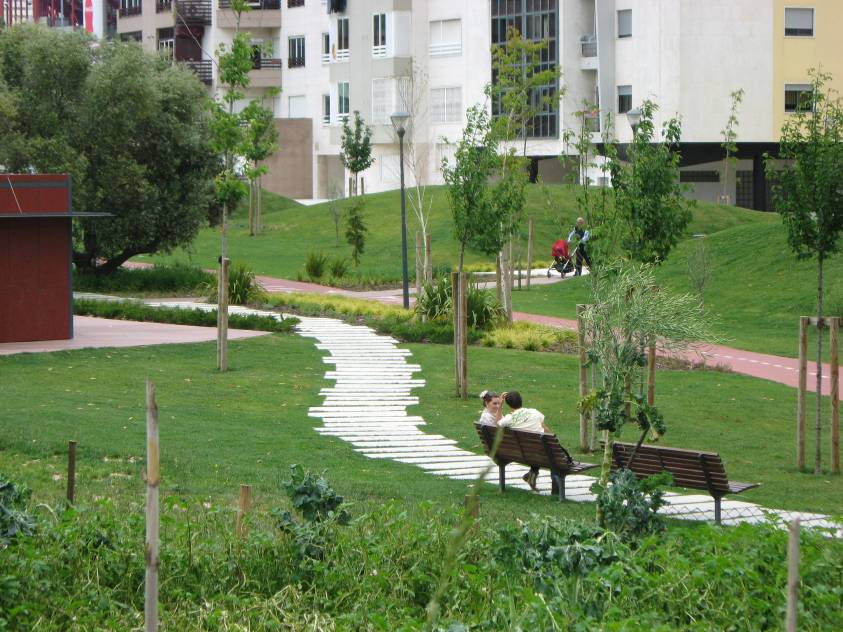 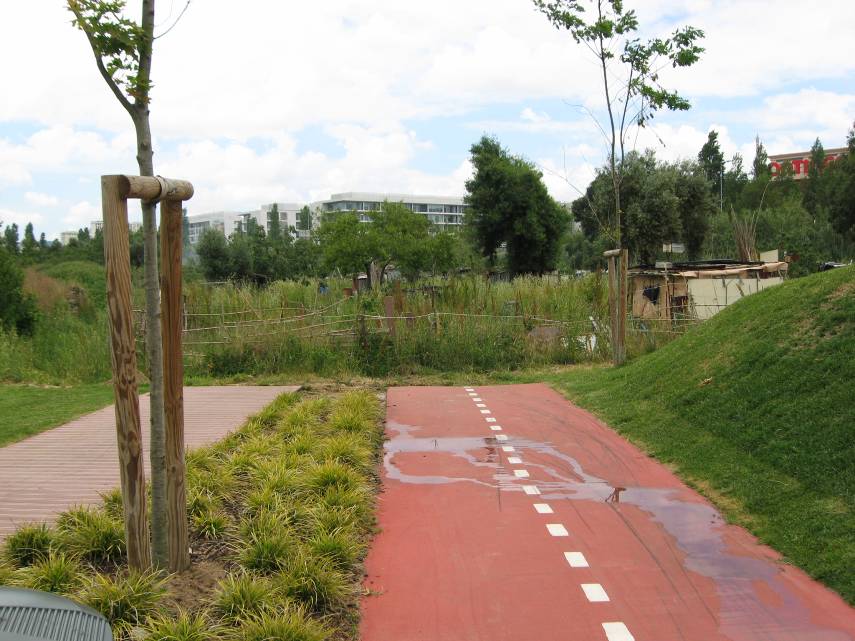 Quinta da Granja – Urban Park – pathways and corridors
The ethics and the aesthetics of the allotment gardens
Aesthetics
Both Parks are strategically  integrated in the green structure of Lisbon and in the Green Plan for the city
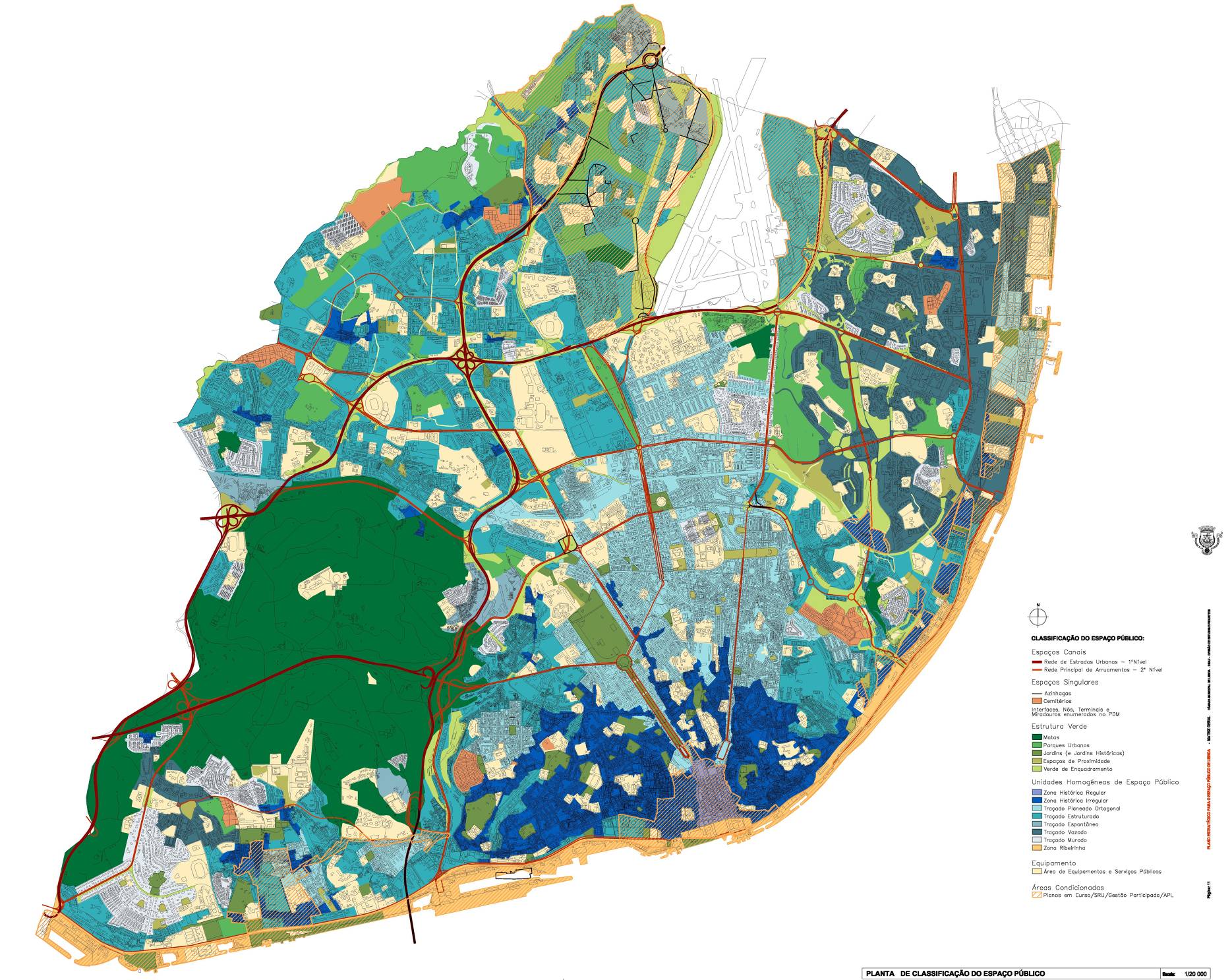 Strategic Plan for the public space of Lisbon
The ethics and the aesthetics of the allotment gardens
Aesthetics
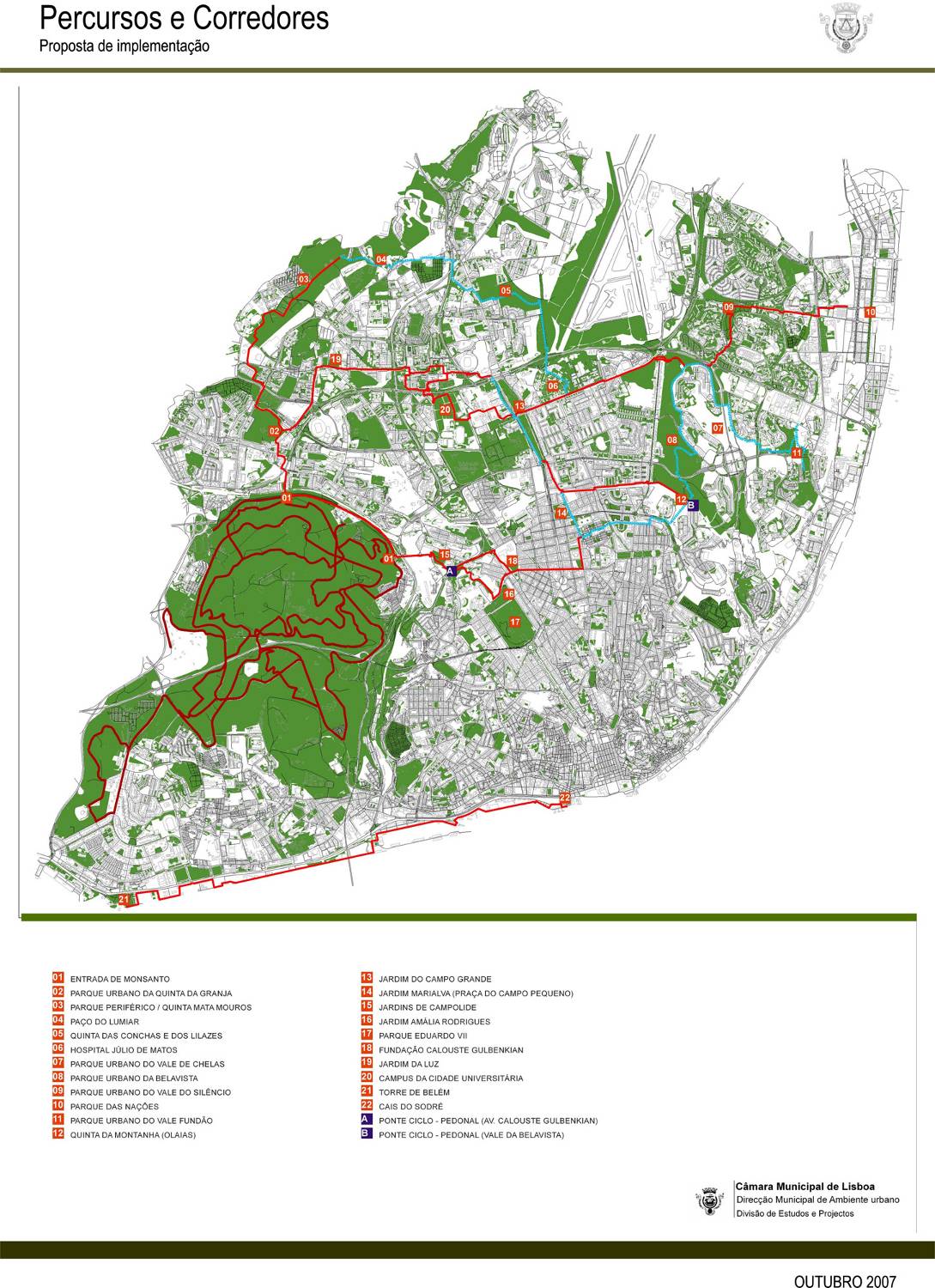 Through routes and corridors this Plan establishes a connection between points and surfaces considered essential to the ecological and aesthetical balance of the city